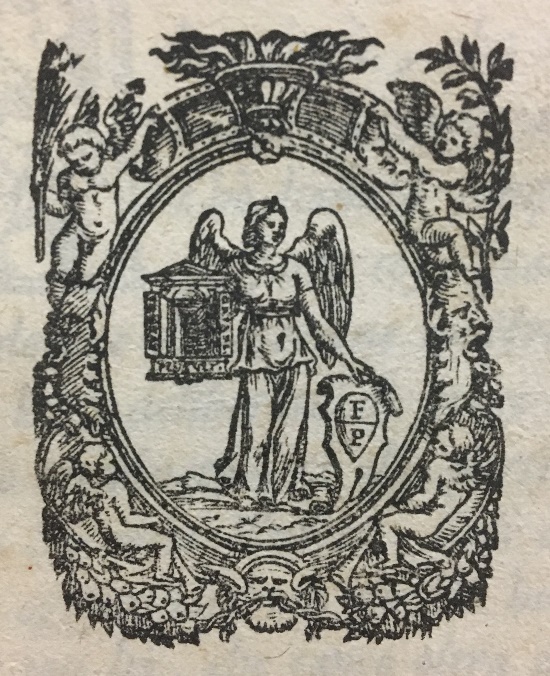 1572
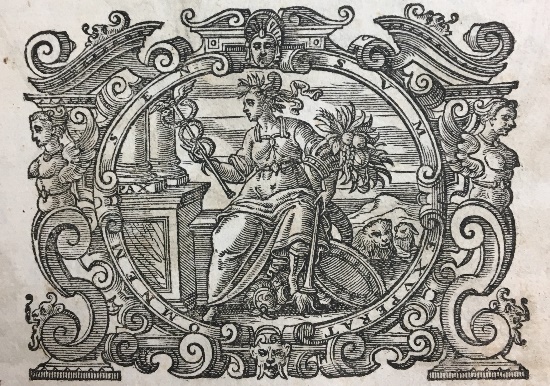 1606
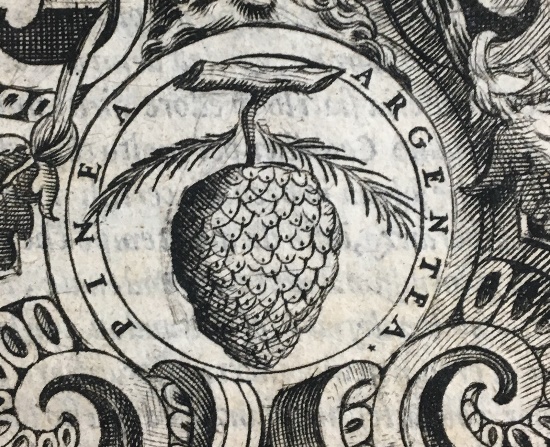 1568
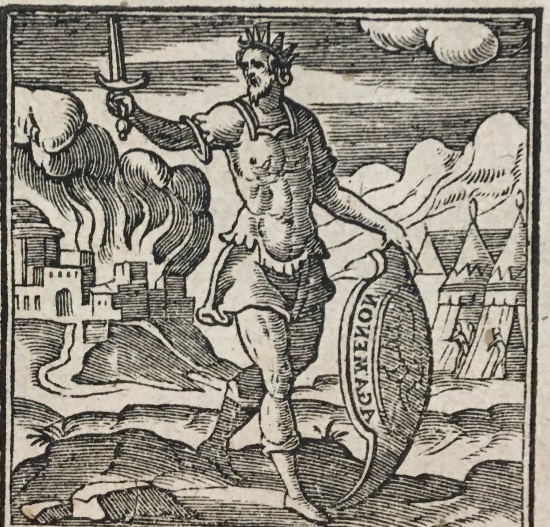 1624
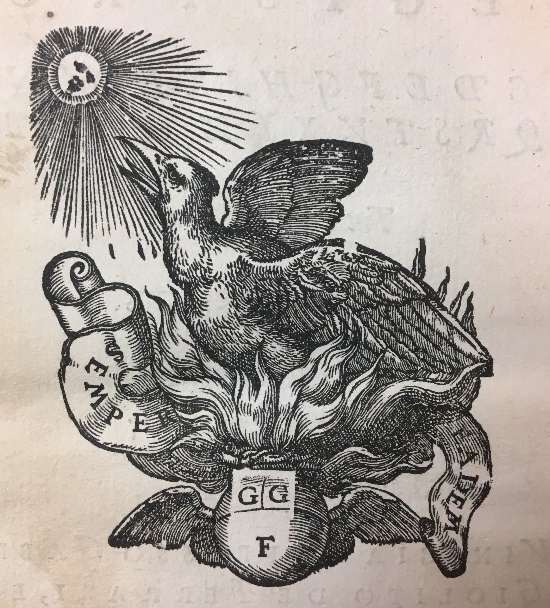 1555
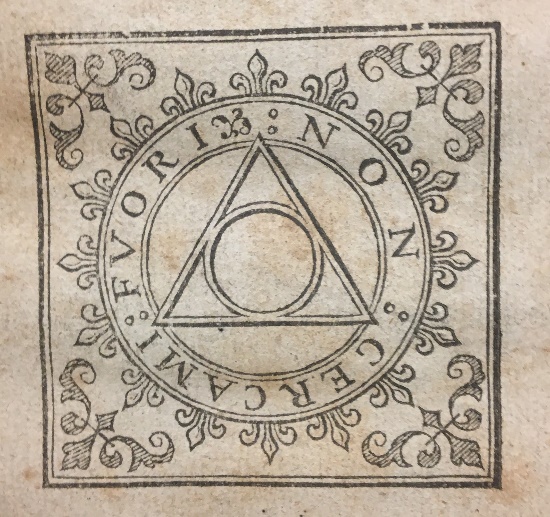 1610
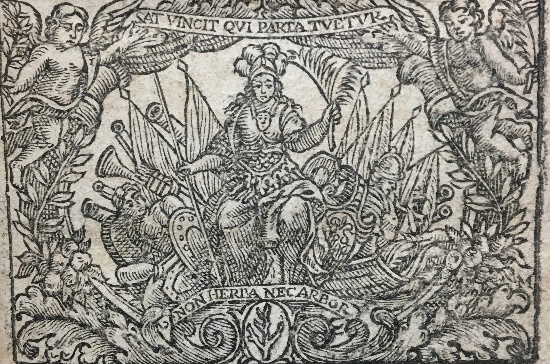 1669
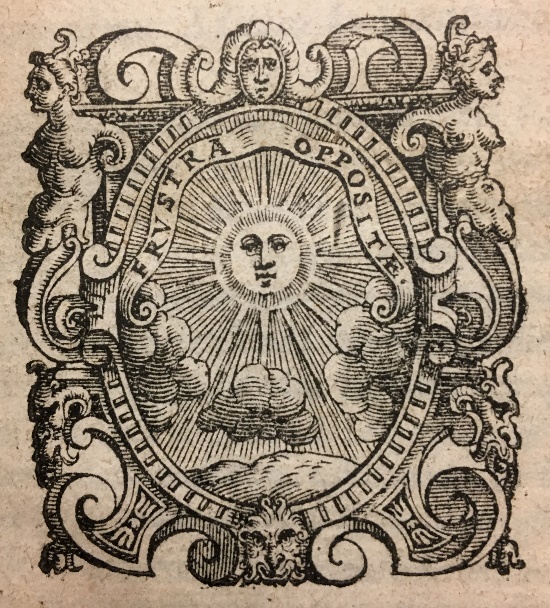 1585
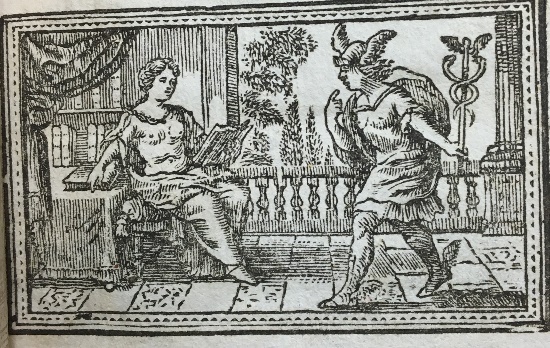 1705
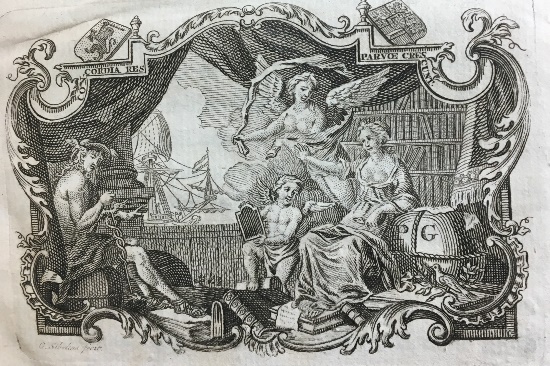 1762
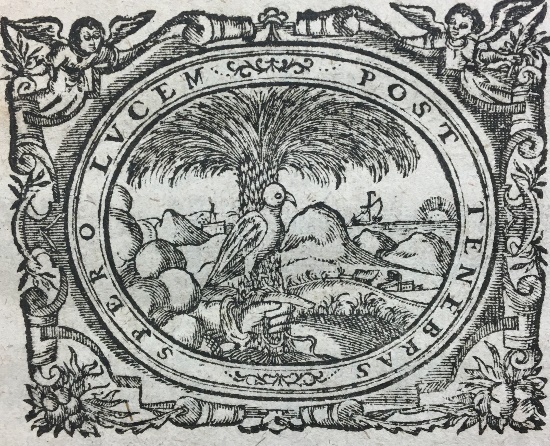 1629
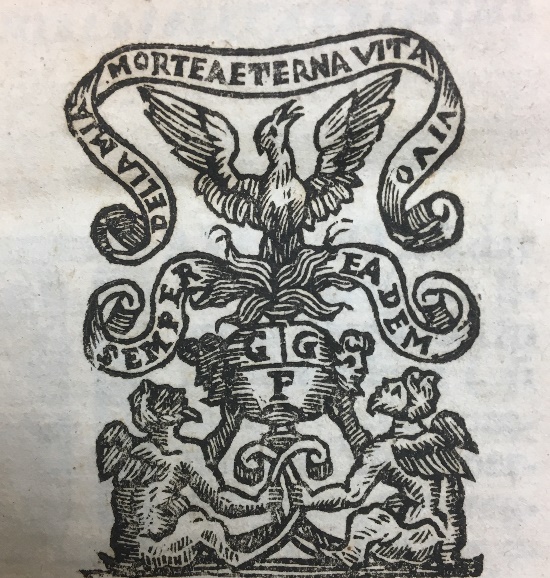 1562